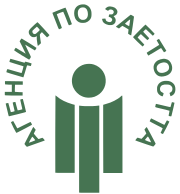 EMPLOYMENT AGENCY
CAREER CENTER
"REGIONAL LABOUR OFFICE" DIRECTORATE - BLAGOEVGRAD
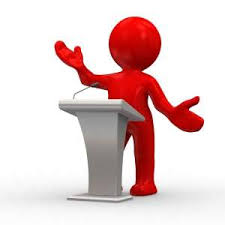 Structure and organization of the work of the career centers
In the Employment Agency, a total of ten CAREER CENTERS have been established under project BG051PO001-2.2.02 - "Services for the development of a flexible labour market" of the Operational Program "Human Resources Development". They are launched in 2014.The career centers of the Regional Labour Offices and the Central Administration of the Employment Agency are in - Sofia, Blagoevgrad, Burgas, Varna, Lovech, Montana, Plovdiv, Ruse, Sofia, Haskovo.
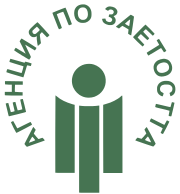 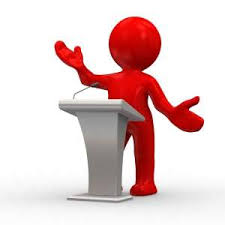 Main activity of the ten career centers at the Directorates "Regional LABOUR OFFICE" and Central Administration of the Employment Agency
The main activity is aimed at helping unemployed persons, employed persons, students and self-employed persons to improve their career development through professional counselling and guidance. The main functions of the career centres are aimed at providing up-to-date information on the labour market, opportunities for professional realization, providing guidance and counselling services for choosing a career, organizing and holding seminars, meetings with employers, "Career Days".
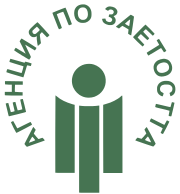 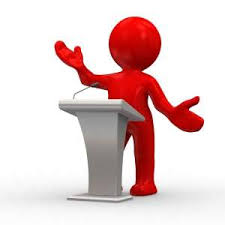 Main activity of the ten career centers at the Directorates "Regional LABOUR OFFICE" and Central Administration of the Employment Agency
Providing career guidance and counselling services, assistance in developing job search strategies, job transitions, career advancement and career planning, and more. In the career centres, the necessary activities are carried out to achieve the goal of the project - improvement of professional skills and assimilation of new knowledge, through the development of a career guidance system.
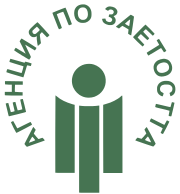 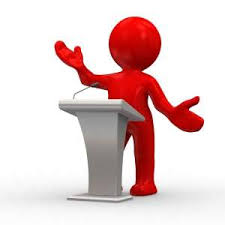 Main activity of the ten career centres at the Directorates "Regional LABOUR OFFICE" and Central Administration of the Employment Agency
The specific objectives of career centers are: 
development of an efficient system for professional counselling and guidance for the various career stages of the persons consulted;
training of qualified career counsellors trained in accordance with internationally recognized standards;
building working models for cooperation between employers, organizations providing training, social partners.
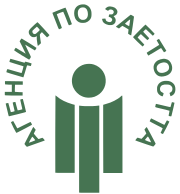 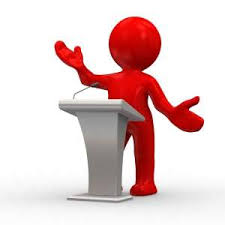 Functions and Activities
The career centres of the "Regional Labour Office" Directorates and the Central Administration of the Employment Agency support individuals through professional counselling and guidance to improve their career development, by: 
provide up-to-date information on the labour market;
inform about opportunities for professional realization;
provide professional and career guidance services;
provide career counselling services;
organize and conduct seminars;
organize and hold meetings with employers;
organize and conduct career days.
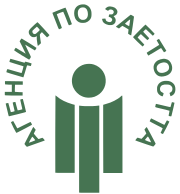 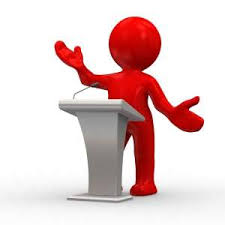 Functions and Activities
Career centres implement:
professional and career guidance services;
group counselling services;
interaction with the administration of the Regional Labour Offices Directorates and the Central Administration of the Employment Agency;
establish contacts and cooperate with local organizations and institutions, employers, trainers;
if necessary, interact and cooperate with central government bodies, local self-government bodies and non-governmental organizations in the country.
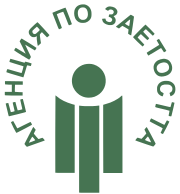 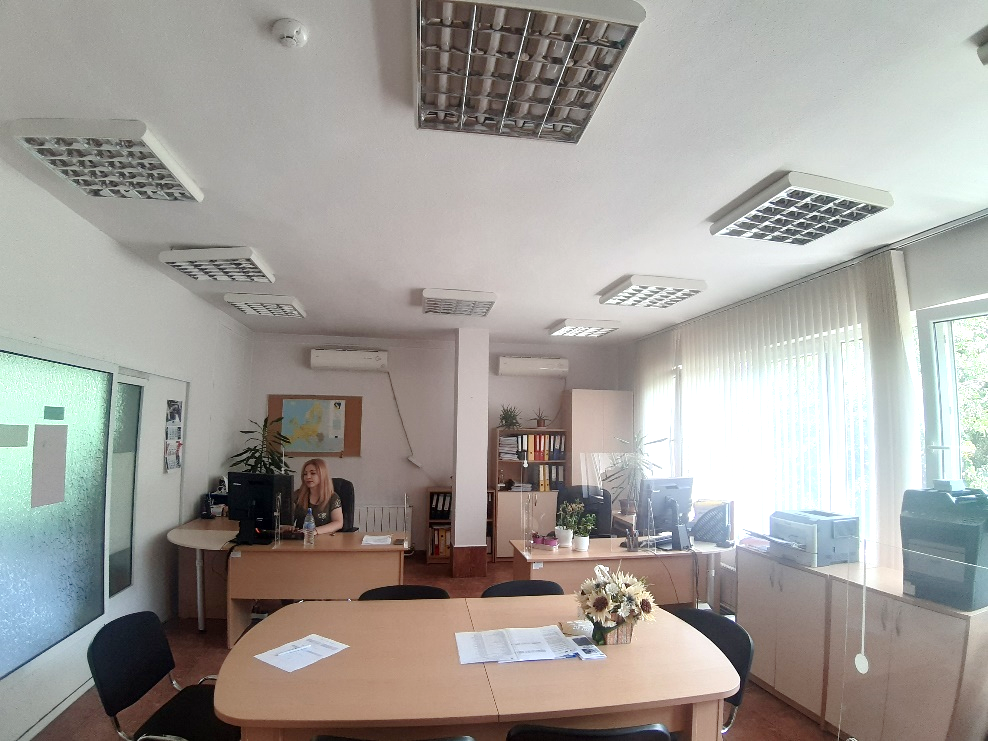 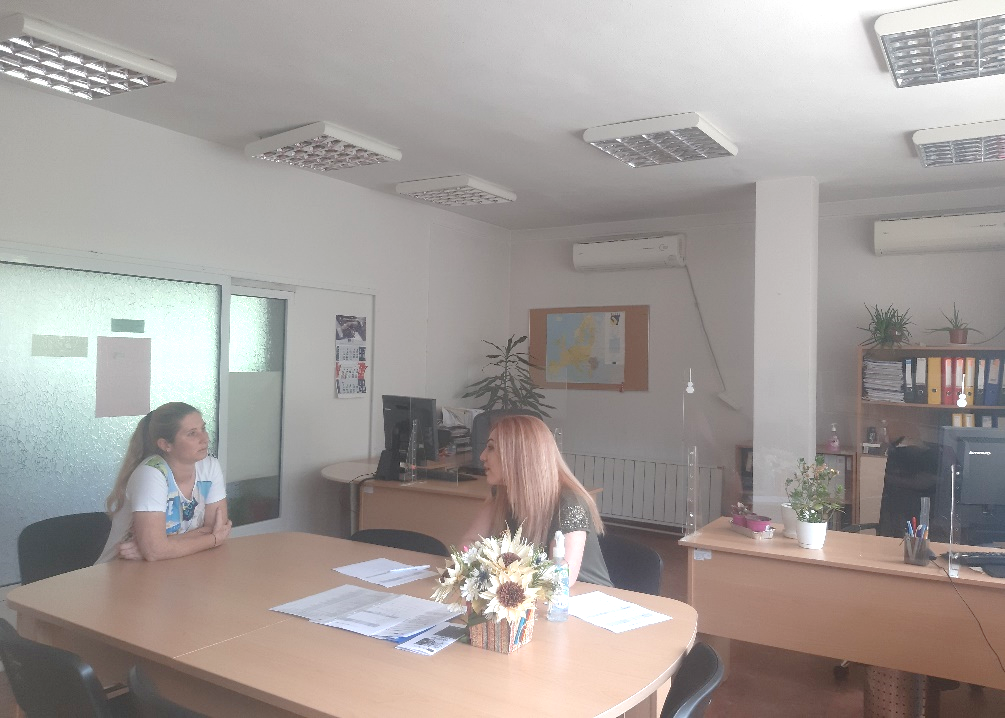 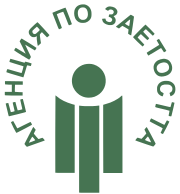